POLİFARMASİ ve İLAÇ 
ETKİLEŞİMLERİ
Dr. Bekir Faruk ERDEN
Kocaeli Üniversitesi Tıp Fakültesi,
Farmakoloji Anabilim Dalı
Öğretim Üyesi
08.11.2018
KONU AKIŞI
Polifarmasi
İlaç Etkileşimleri Hakkında Temel Bilgiler
	Farmakokinetik Etkileşme 
	Farmakodinamik Etkileşme
	Farmasötik Etkileşme
Çözüm Önerileri
POLİFARMASİ nedir?
Aynı zamanda verilen iki veya daha fazla sayıda ilaç uygulanmasıdır.
	A- Bağımsız Etkiler
	B- Etkileşim:
			a- Etkinin Güçlenmesi
			b- Antagonizma
1-İLAÇ ETKİLEŞİMLERİ TEMEL BİLGİLER

 		
	Genel olarak ilaç etkileşmeleri; bir ilacın beklenen etkisinin önceden, birlikte veya hemen sonra alınan bir veya daha çok ilaç tarafından nitel ve/veya nicel olarak değişmesi olarak tanımlanabilir.
İlaç etkileşmelerinin sonuçları klinikte, polifarmasi uygulama temel amacının aksine, değişik istenmeyen şekillerde karşımıza çıkabilir.
Örneğin:

 Tedavi edici etki abartılı olarak artabilir, azalabilir veya engellenebilir.

 Çok daha fazla sayıda yan etki veya öngörülemeyen olumsuz etki ortaya çıkabilir.

 Toksik etkiler meydana gelebilir veya mevcut toksik etkiler artabilir.
İLAÇ-İLAÇ ETKİLEŞİMLERİ

1-Bir ilaç diğerinin farmakokinetiğini değiştirmek suretiyle onun plazmadaki ve dolayısıyla etki yerindeki konsantrasyonunu değiştiriyorsa, bu tür etkileşmelere farmakokinetik etkileşme denir.
Farmakokinetik Etkileşmeler
1- Absorpsiyon düzeyindeki farmakokinetik etkileşmeler:
	İlaçlar çoğu zaman ağızdan alındığından, bu tür etkileşmeler çoğu zaman bir ilacın diğerinin gastrointestinal absorpsiyonunu azaltması veya artırması şeklinde olur: 
	a-Mide ve barsak motilitesinin değiştirilmesine bağlı etkileşmeler
	
	b-Mide suyunun pH'sinin değiştirilmesine bağlı etkileşmeler
	c-Mide-barsak kanalı içinde kimyasal veya fiziksel kompleks oluşturmaya bağlı etkileşmeler
2-Dağılım düzeyindeki farmakokinetik etkileşmeler:
	
	Genellikle bir ilacın, diğerini plazma protein molekülleri üzerindeki bağlanma yerlerinden kovmasına bağlı olarak meydana gelir.
	Kovulan ilacın, serbest (etkin) fraksiyonunun konsantrasyonu özellikle başlangıçta artar ve etkinliğin veya toksisitenin artmasına bağlı olarak istenmeyen olaylar meydana gelebilir.
2-Dağılım düzeyindeki farmakokinetik etkileşmeler:
	Özellikle bazı koşullarda bu tür etkileşmenin önemi fazla olabilir: Kovulan ilacın sanal dağılım hacminin küçük olması ve ilacın proteine bağlanma oranının yüksek (örneğin, % 85'in üstünde) olması gibi. Çeşitli ilaçlar, bu tür etkileşme ile oral antikoagülanların, tolbutamid, metotreksat ve fenitoin'in toksisitesini artırabilirler.
3- Metabolizma (biyotransformasyon) düzeyindeki farmakokinetik etkileşmeler:
	Bir ilaç diğerini metabolize eden enzimi indükleyebilir (sentezini artırır); buna bağlı olarak, bir süre geçtikten sonra, diğer ilacın yıkımını hızlandırabilir ve etkinliğini azaltabilir (barbitüratlar, rifampin, karbamazepin gibi ilaçların veya kronik alkol alımının belirli karaciğer enzimlerini indükleyerek bazı ilaçların etkinliğini azaltması gibi). Bazı ilaçlar, diğer ilaçları metabolize eden enzimleri inhibe ederek onların etkinliklerini artırabilirler.
3- Metabolizma (biyotransformasyon) düzeyindeki farmakokinetik etkileşmeler:
	Monoaminoksidaz (MAO) inhibitörleri, sadece MAO’yu değil, diğer birçok enzimi inhibe ederler ve bunun sonucunda, örneğin trisiklik antidepresan ilaçların ve opioid ilaçların yıkımını azaltırlar ve toksisitelerini artırırlar. Simetidin, kloramfenikol, ketokonazol, etilalkol, fluorokinolonlar ve diğer bazı ilaçlar da belirli enzimleri inhibe ederler.
4- İtrah düzeyindeki farmakokinetik etkileşmeler:
	Böbrekten önemli ölçüde değişmeden itrah edilen ilaçlar için bu tür etkileşme klinik bakımdan önemlidir. Böbrekten salgılanmak suretiyle itrah edilen iki asidik ilaç (probenesid ve penisilinler gibi) birbirlerinin itrahını yavaşlatırlar.
4- İtrah düzeyindeki farmakokinetik etkileşmeler:
Örneğin, ağızdan amonyum klorür (1-2 g 4-6 saatte bir) veya i.v. infüzyonla arginin verilerek idrarın asidleştirilmesi, bazik yapıdaki amfetaminlerin itrahını hızlandırır, asidik ilaçların itrahını ise azaltır. Ağızdan sodyum bikarbonat vererek idrarın kalevileştirilmesi ise bunun aksine neden olur.
2-Plazma ve etki yerindeki ilaç düzeyinde değişme olmaksızın, etki yerinde etkileşme veya ilacı bağlama ya da zıt veya aynı yönde etki yapma sonucu, bir ilacın diğerinin etkisini azaltmasına veya çoğaltmasına ise farmakodinamik etkileşme denir.
Farmakodinamik EtkileşmelerFarmakodinamik etkileşmeler, etkideki değişme yönüne göre antagonizma (etkinin azaltılması) veya sinerjizma (etkinin artırılması) şeklinde olur.Üç türlü antagonizma ayırt edilir: 
	1. Kimyasal antagonizma: İki ilacın vücutta birbiri ile fiziksel veya kimyasal kompleks oluşturması ve etkin olanın etkisiz hale getirilmesi olayıdır (heparin’in antikoagülan etkisini, onunla kompleks yapıp ortadan kaldıran protamin sülfat arasındaki veya toksik metallerle belirli şelatör antidotlar arasındaki etkileşme gibi).
Farmakodinamik Etkileşmeler
	2. Fizyolojik (veya bağımsız) antagonizma: Farklı hedef hücreleri veya aynı hücrede farklı yerleri zıt yönde etkileyen iki ilaç arasındaki antagonizmadır (vazokonstriktör adrenalinle vazodilatör nitratlar veya psikostimülan kafein ile hipnosedatif ilaçlar arasındaki antagonizma gibi).
3. Farmakolojik Antagonizma:
	Aynı reseptör türüne yüksek afiniteli şekilde bağlanabilen agonist ve antagonist ilaçlar arasındaki antagonizma şeklidir. Antagonistin hedef hücre üzerinde direkt etkisi yoktur. Ancak, agonist bir endojen etkin madde (nöromediyatör, hormon vb.) reseptör üzerinde tonik (sürekli) bir etki yapmaktaysa, onun etkisinin antagonist tarafından azaltılması veya ortadan kaldırılması in vivo uygulamalarda antagonistin indirekt etkisine neden olur (beta-adrenerjik reseptör blokörlerinin kalp hızını azaltması gibi).
3-İlaçların farmasötik şekil içinde veya injeksiyondan önce solüsyonlarının karıştırılması sırasında, vücut dışında birbiriyle fiziksel veya kimyasal etkileşme göstermesine farmasötik etkileşme veya geçimsizlik (inkompatibilite) denir.
İlaç Etkileşme Tipleri Özet
3-İLAÇ ETKİLEŞMELERİNDE ÇÖZÜM ÖNERİLERİ
Herhangi bir toksisite durumunda olayın bir ilaç etkileşimine bağlı olduğunun saptanabilmesi açısından öncelikle müdahaleyi yapan doktorun bu olasılığı aklına getirmesi gereklidir.
Acil serviste  kullanım sonucu etkileşime en sık neden olan  ilaçlar
	Teofilin, 
	Makrolid grubu antibiyotikler,
 	Dijital glikozidleri,
 	Nonsteroidal antienflamatuarlar
	ACE inhibitörleri 
	Kalsiyum kanal blokerleri

    (Heininger-Rothbucher ve ark., 2001)
Riskli hasta grupları 
Riskli ilaçlar
Etkileşim açısından yüksek risk altında olan  hastalar :

1. Aynı anda birden fazla ilaç kullanmakta olan 	hastalar
	Hastanın kullandığı ilaç sayısı arttıkça ilaç etkileşimi oluşma riski de artar. 
	[Reçetesiz kullanılan ilaçlar (Aspirin, asetaminofen gibi), topikal olarak kullanılan ilaçlar (göz damlaları) ve bitkisel preparatlar dahil ].
2. Belirli bir organ sistemi (böbrek, karaciğer, kalp gibi) ile ilgili ciddi problemi olan hastalar 

Bu hastalar bir veya daha fazla organ sistemiyle ilgili fizyolojik rezervlerini kaybetmiş olup genellikle çok sayıda ilacı birarada kullanmaktadır (Karaciğer, solunum, kalp yetmezlikli hastalar gibi). 

Sağlıklı bir bireyde normalde geniş bir terapötik aralığa sahip bir ilacın bu hastalarda terapötik aralığının daralması sık rastlanan bir durumdur.
Terapötik Aralığı Dar olan İlaçlar

Oral antikoagulanlar (Warfarin)
Antikanser ilaçlar (5 Florourasil)
Immunsupresif ilaçlar (Siklosporin)
Antiaritmik ilaçlar (Kinidin)
Dijital glikozidleri (Digoksin)
Antikonvülzanlar (Fenitoin)
Oral hipoglisemik ajanlar (Gliburid)
En tehlikeli 10 ilaç etkileşimi 
 (The American Society of Consultant Pharmacists and the American Medical Directors Association)
İlaç-İlaç Etkileşmeleri Açısından Risk Grupları
1.  Alkolikler
2.  Hamileler ve süt verme döneminde olanlar
3.  Laksatifleri suistimal edenler
4.  Antiasit suistimal edenler
5.  Kronik artritli hastalar
6. Hipertansiyon hastaları (Özellikle depresyonlu olanlar antidepresan ilaç alanlar MAO inhibitörü bir ilaç vs.)
7. Pulmoner tüberkülozlu hastalar (Vit D, niasin, vit B6 eksikliği gelişir).
8.  Epileptik hastalar (Folat, vit D eksikliği gelişir)
9.  Yaşlı grup
10.Bebek ve çocuklar
11.Hipersensitif yanıta yatkın kişiler
12.Uzun süre antibiyotik kullananlar
Yaşlı popülasyonun İlaç-İlaç Etkileşmeleri Açısından Risk Grubu Olma Nedenleri:

 Çok sayıda ilaç kullanırlar.
 Kronik olarak ilaç kullanımı yaygındır.
 Self-medikasyon yaygındır.
 Uyunçsuzluk yaygındır. 
 Renal ve hepatik fonksiyonlar çoğunlukla azalır.
 Marjinal diyet alımı vardır.
 Hastalıklar veya diyet nedeniyle mineral deplesyonu vardır.
 Güneşten yararlanım azdır.
 Megavitamin kullanımı yaygındır.
 Hafıza kaybı vardır.
İlaç etkileşimlerini sorgulayabileceğiniz web siteleri
http://www.webmd.com/interaction-checker/
http://reference.medscape.com/drug-interactionchecker
https://www.drugs.com/drug_interactions.html
http://www.rxlist.com/drug-interaction-checker.htm
http://umm.edu/health/medical/drug-interaction-tool
https://reference.medscape.com/drug-interactionchecker
Enter a drug, OTC or herbal supplement:
Patient Regimen
  1- digoxin
  2- warfarin• Coumadin
  3- clopidogrel
  4- lisinopril
 5-  lansoprazole
5 Interactions Found
A- Serious - Use Alternative
lansoprazole + digoxin
lansoprazole will increase the level or effect of digoxin by increasing gastric pH. Applies only to oral form of both agents. Avoid or Use Alternate Drug.
B- Monitor Closely
lisinopril + digoxin
lisinopril increases levels of digoxin by unspecified interaction mechanism. Use Caution/Monitor.
warfarin + clopidogrel
warfarin, clopidogrel. Either increases effects of the other by pharmacodynamic synergism. Modify Therapy/Monitor Closely. Enhanced risk of hemorrhage; additive effects may occur when simultaneous use is clinically required .
    lansoprazole + clopidogrel
lansoprazole decreases effects of clopidogrel by affecting hepatic enzyme CYP2C19 metabolism. Use Caution/Monitor. Mean AUC of clopidogrel active metabolite was reduced by ~14% when lansoprazole was coadministered compared to administration of clopidogrel alone in healthy subjects who were CYP2C19 extensive metabolizers. Clopidogrel efficacy may be reduced by drugs that inhibit CYP2C19. Inhibition of platelet aggregation by clopidogrel is entirely due to the active clopidogrel metabolite. Clopidogrel is metabolized in part by CYP2C19.
lansoprazole + digoxin
lansoprazole increases toxicity of digoxin by Other (see comment). Use Caution/Monitor. Comment: Prolonged use of PPIs may cause hypomagnesemia and increase risk for digoxin toxicity.
ÖZETLE:
1-İlaç etkileşmelerinin çoğu zararsızdır.
2-Etkileşimin derecesi bir hastadan diğerine değişir.
3-Etkileşimde terapötik penceresi dar olan ilaçlar (Ör. Fenitoin, Teofilin vb.)  dikkatli doz kontrolü yapılması gereken ilaçlar (Ör. Antikoagülanlar, Antiepileptikler, Antidiyabetikler vb.) ciddi sonuçlara yol açabilir.
4-Yaşlılar, böbrek ya da KC işlevlerinde bozukluk olanlara daha dikkat etmek gerekir.

5-Tehlikeli olabilecek etkileşimler ve ilaçların kesinlikle birlikte alınmaması gereken durumlar çeşitli rehberlerde “ilaç etkileşimleri listesi” olarak mevcuttur.
Gerçek bir etkileşimin klinik bulgularını göstermek ve gözlenen klinik etki ile ilaç etkileşimi arasında bir neden-sonuç ilişkisi kurmak zordur.
Olgular genellikle ‘potansiyel’ ya da ‘olası’ ilaç etkileşimi olarak değerlendirilmektedir 
Acil serviste hastanın kullanmakta olduğu ilaçlar iyi sorgulanmamaktadır.
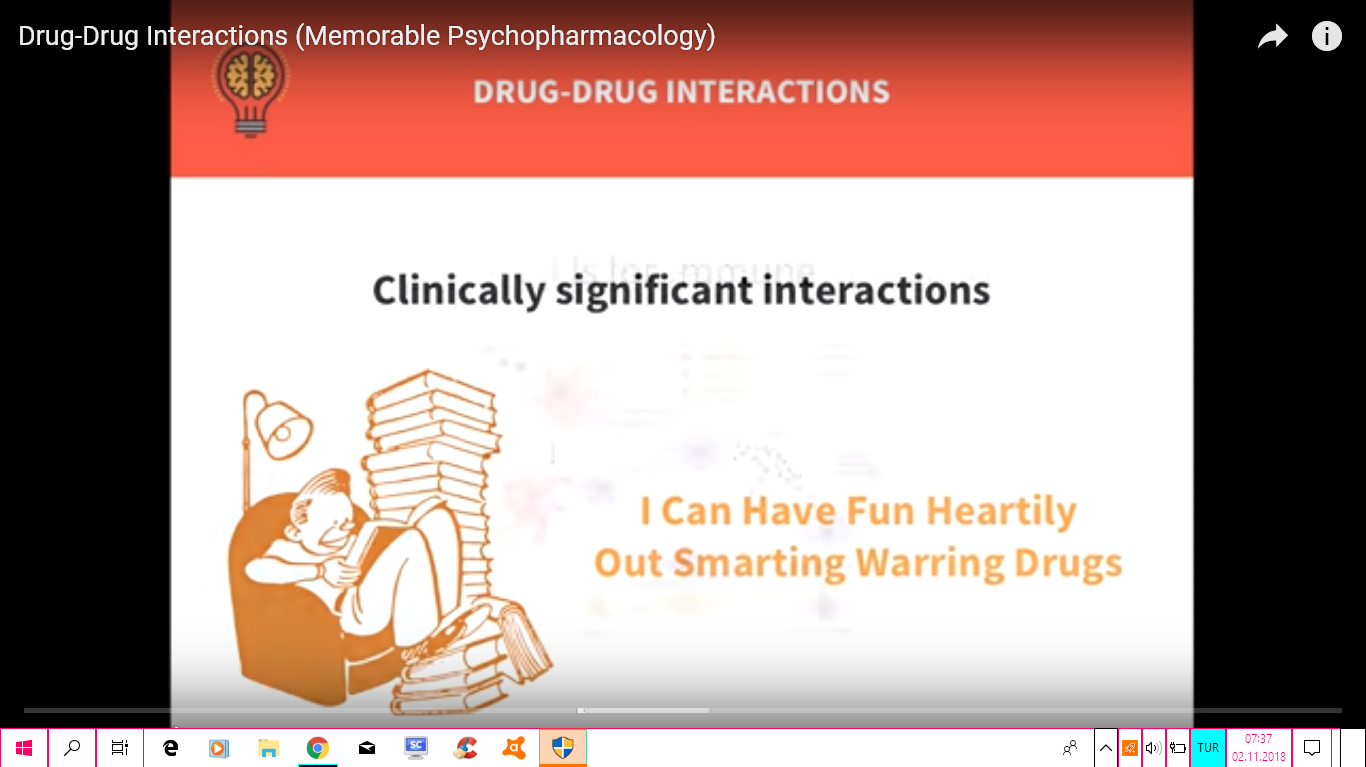 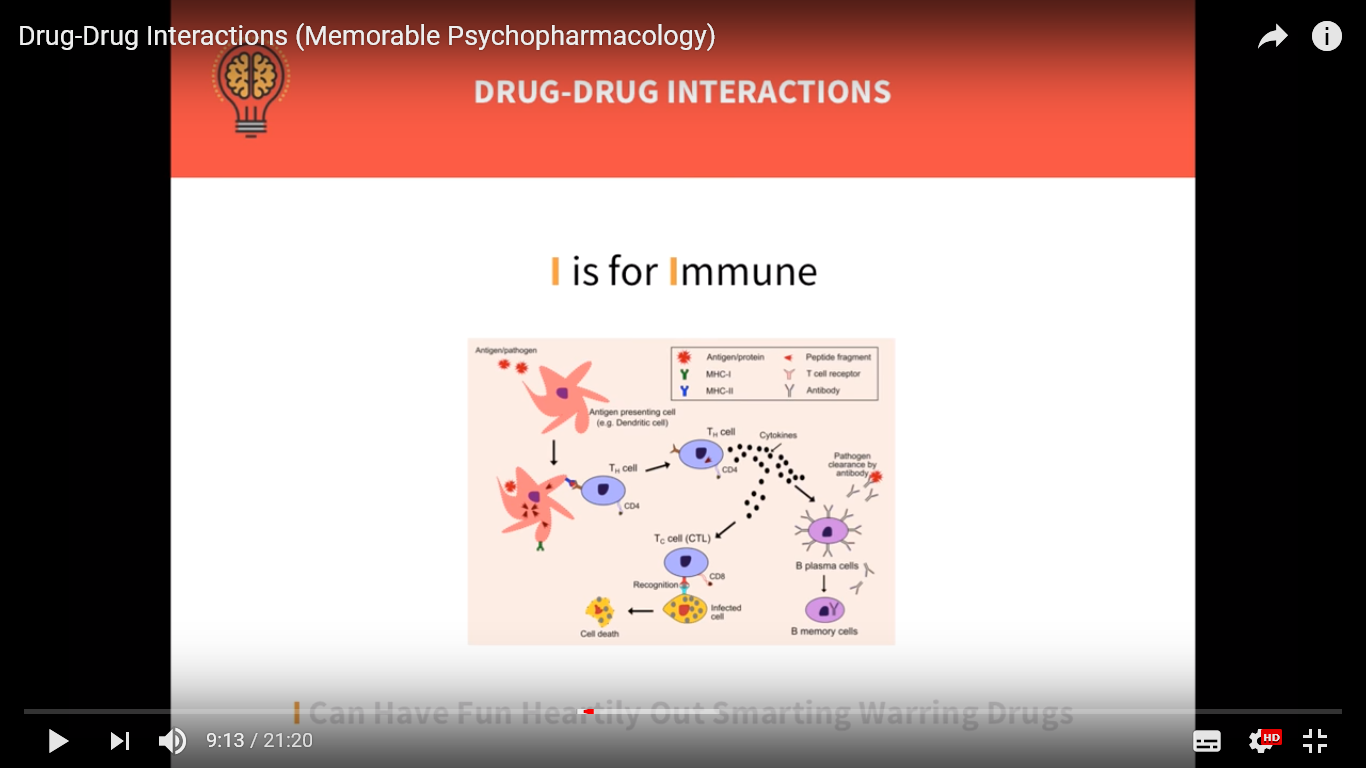 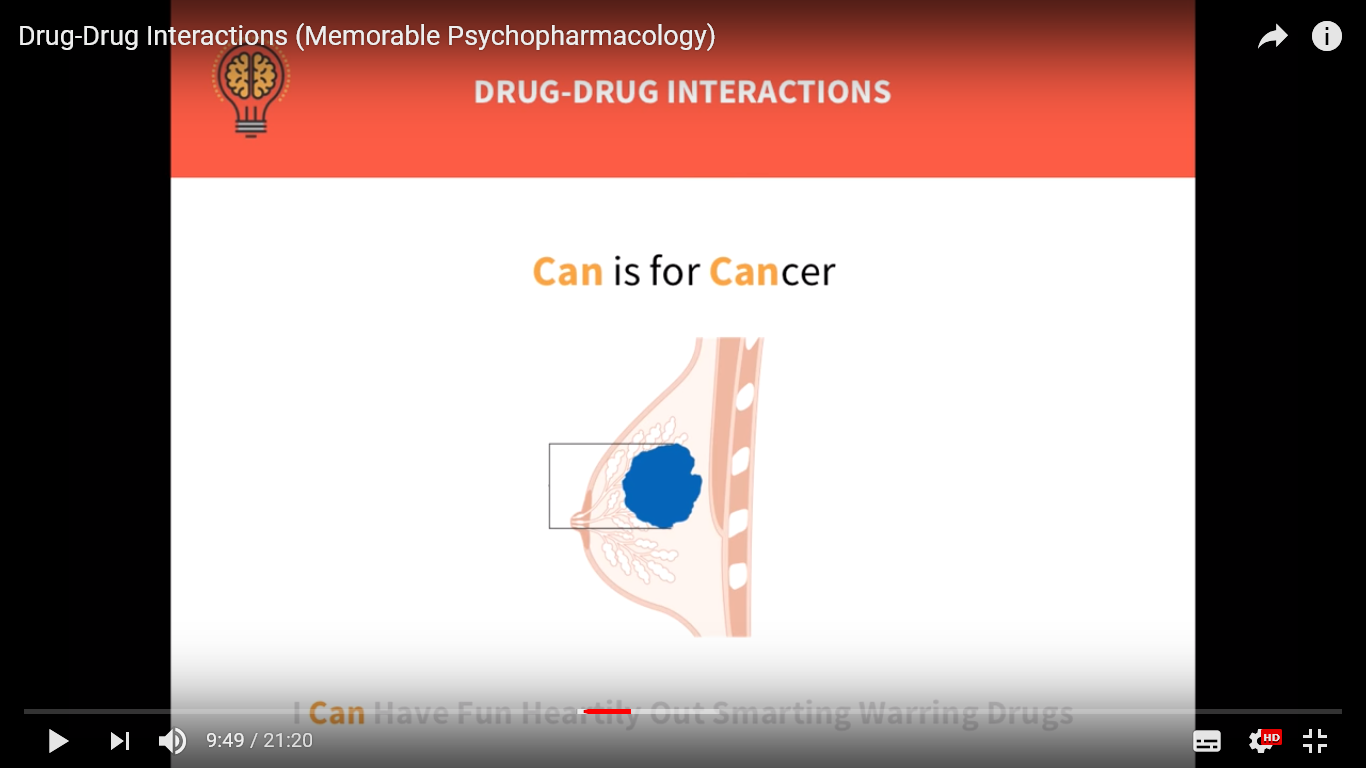 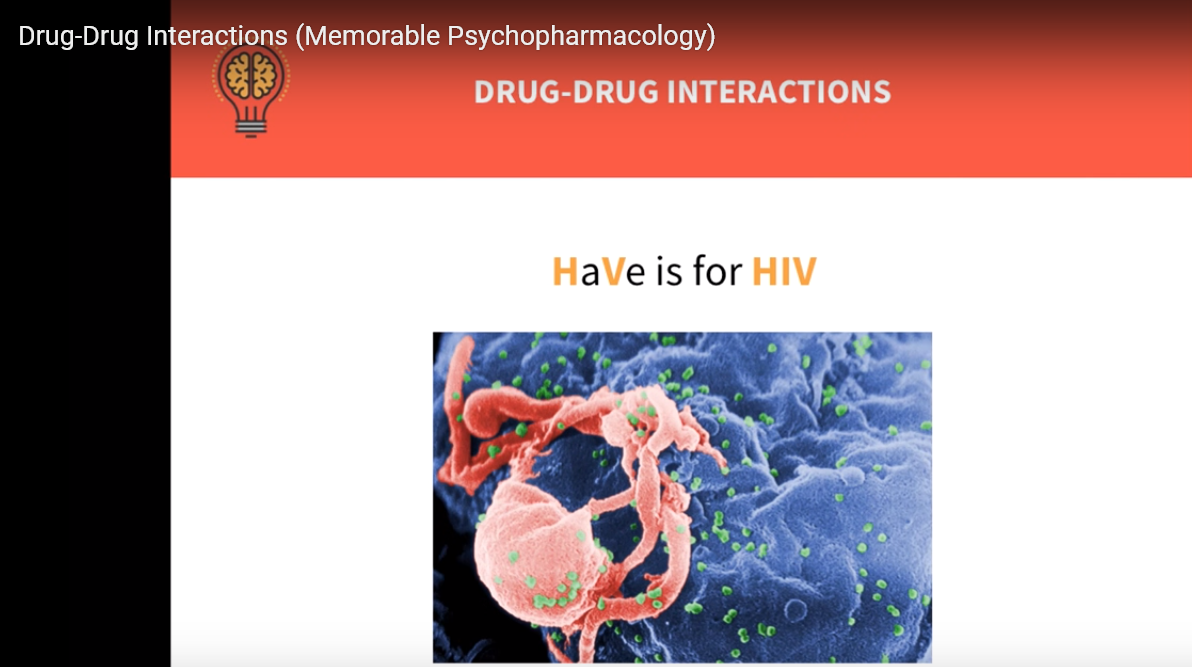 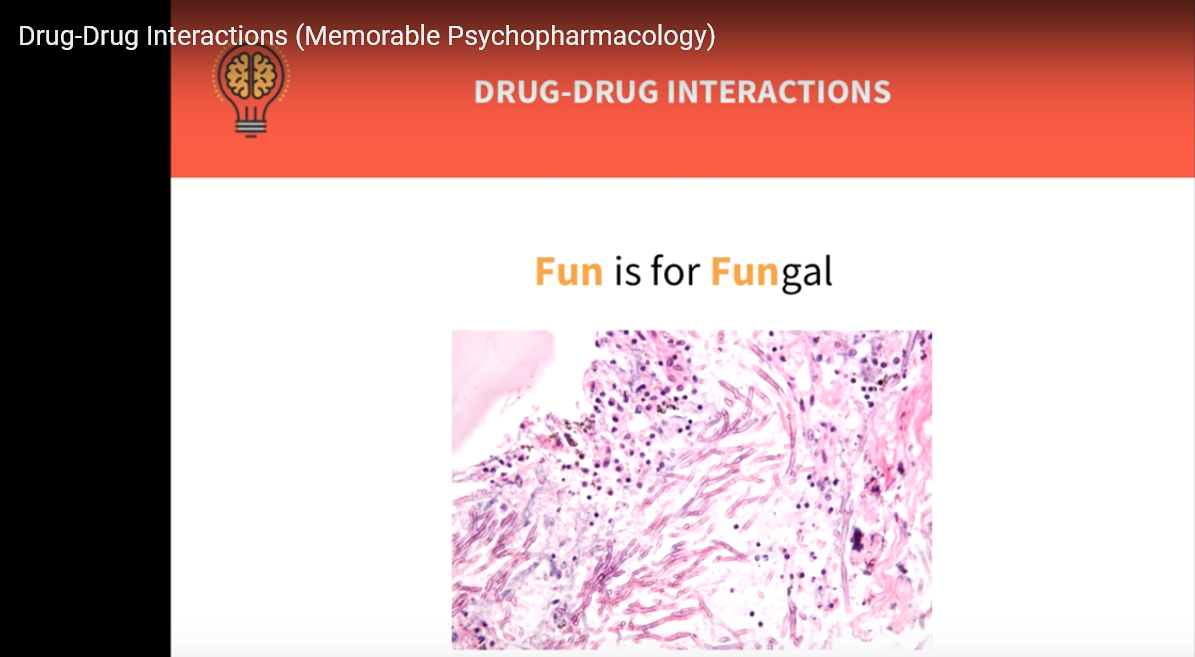 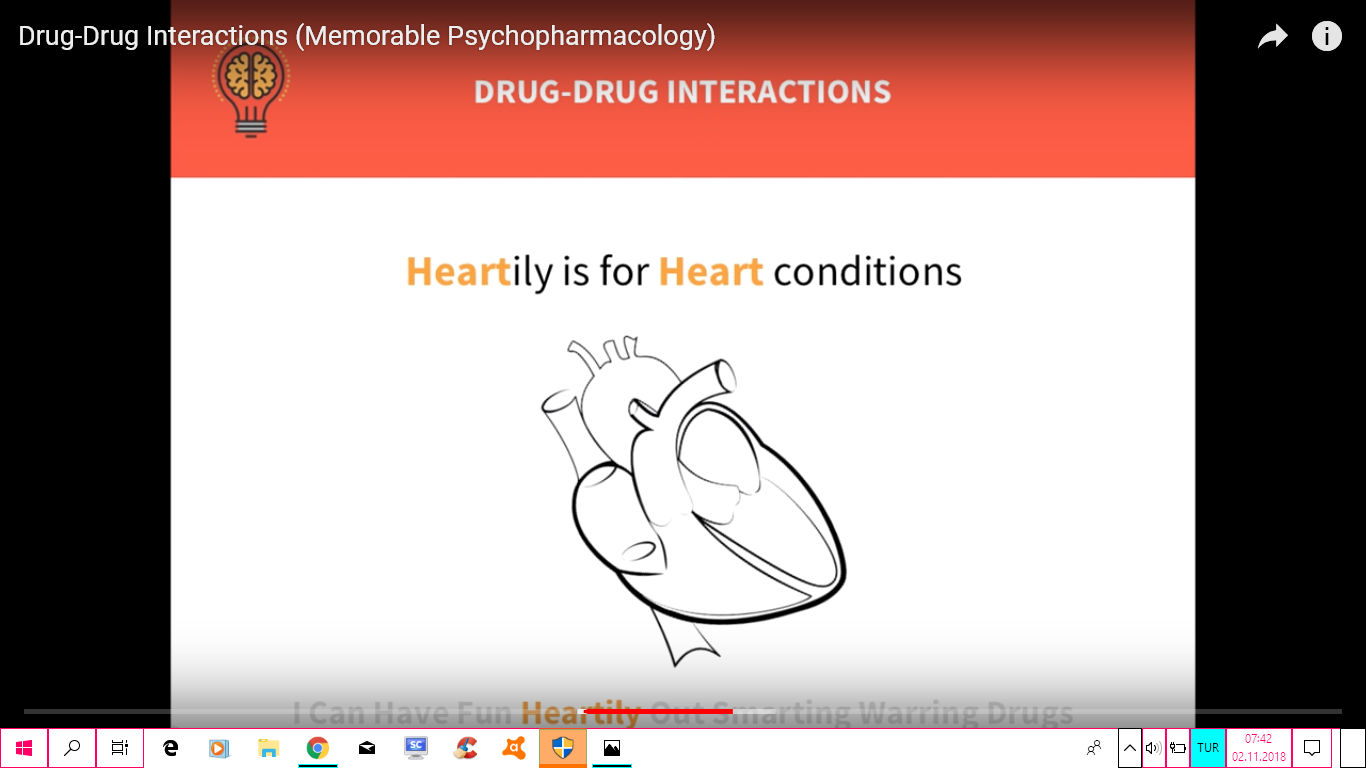 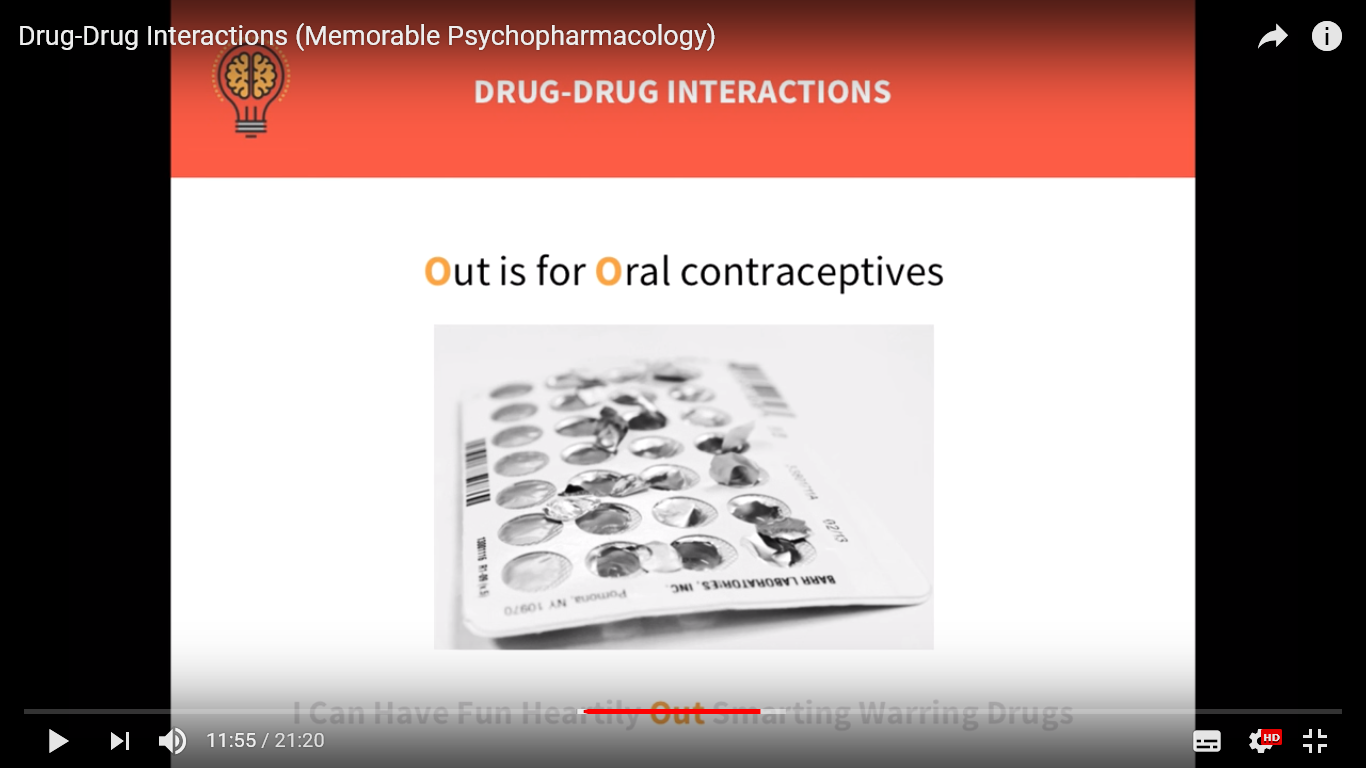 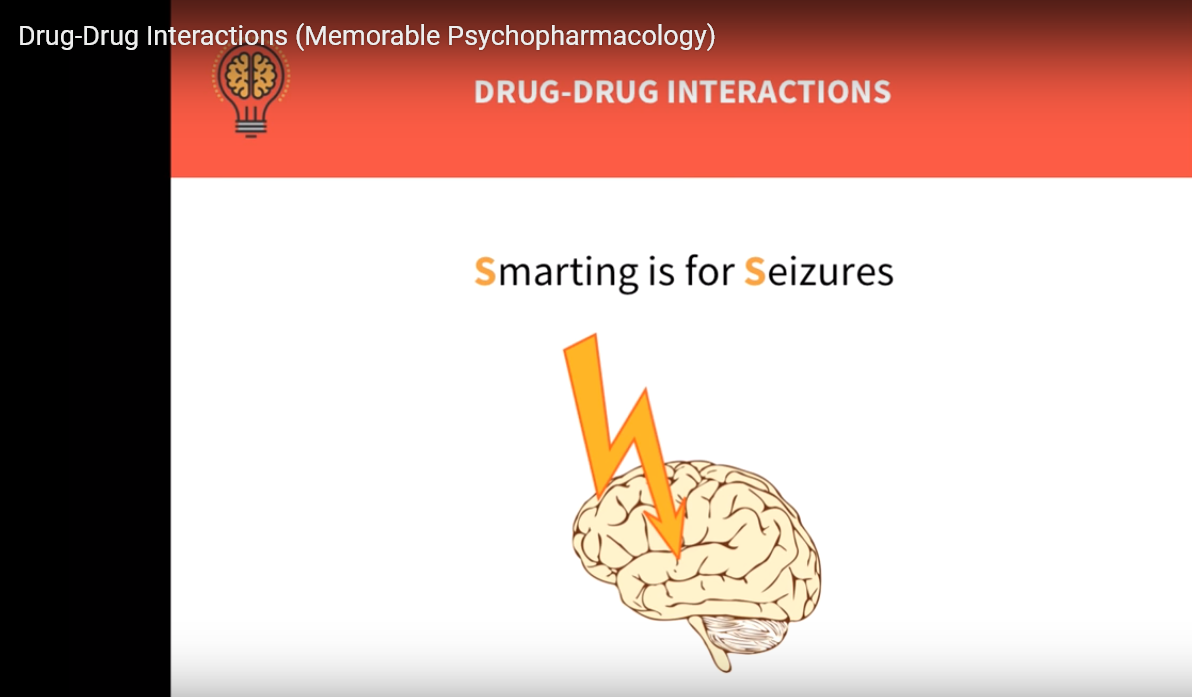 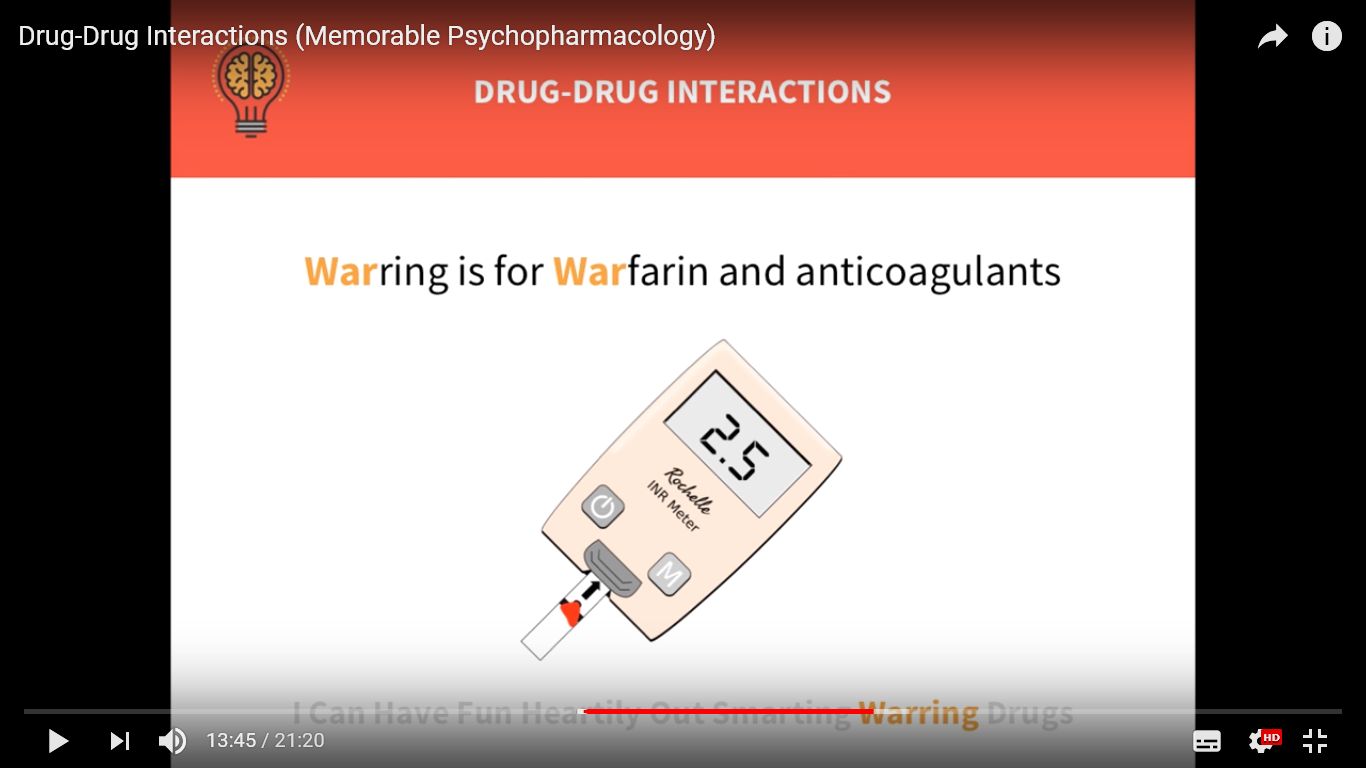 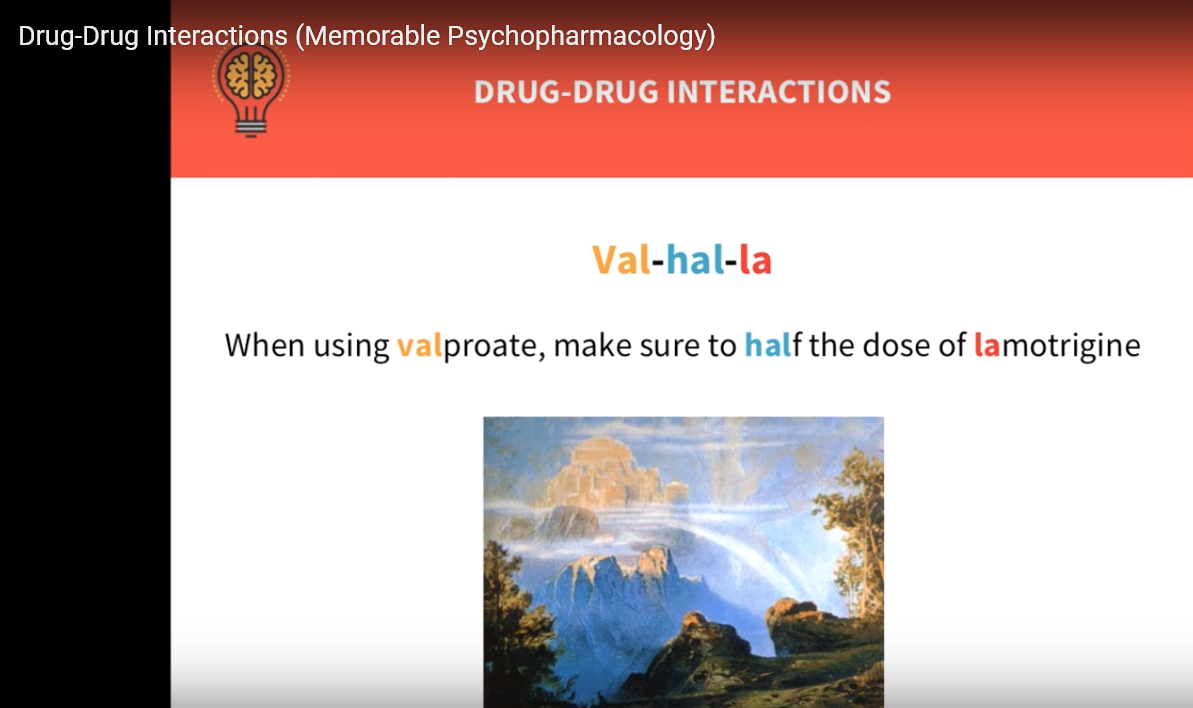 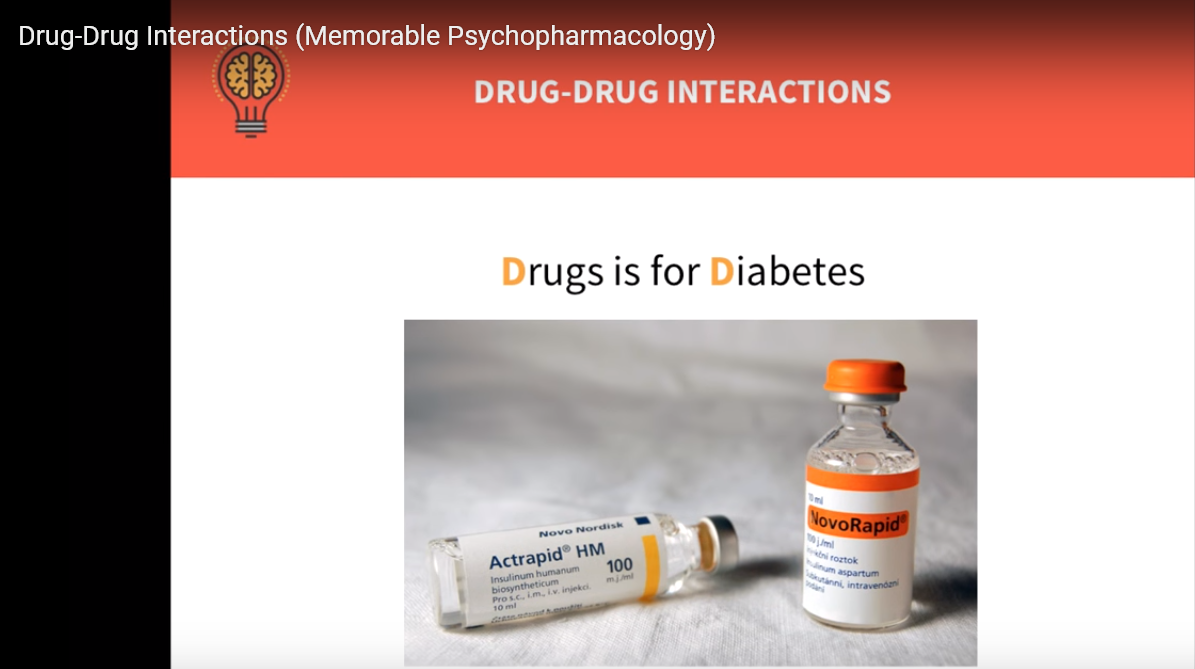 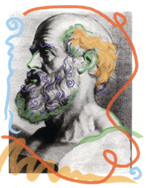 "Primum non nocere"
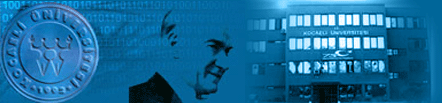 TEŞEKKÜR
Bazı slaytlarını kullandığım
Prof. Dr. Cenk CAN
Ege Üniversitesi Tıp Fakültesi 
Farmakoloji Anabilim Dalı 
Prof. Dr. Gönül ŞAHİN
H.Ü. Eczacılık Fakültesi
Farmasötik Toksikoloji
Anabilim Dalı 
webforum/173668-ilac-etkilesmeleri.html
İletişim için e-mail: 
farukerden@gmail.com
berden@kocaeli.edu.tr